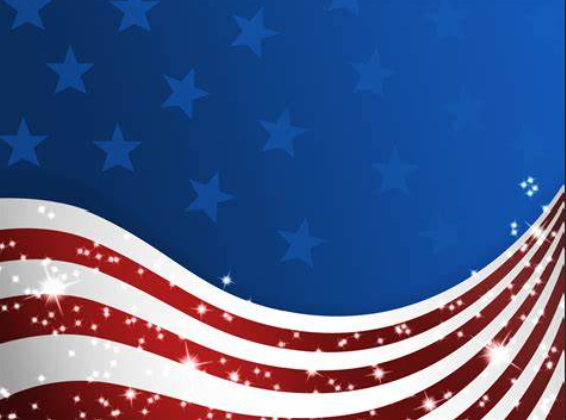 ROV vs EXCEL
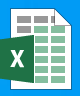 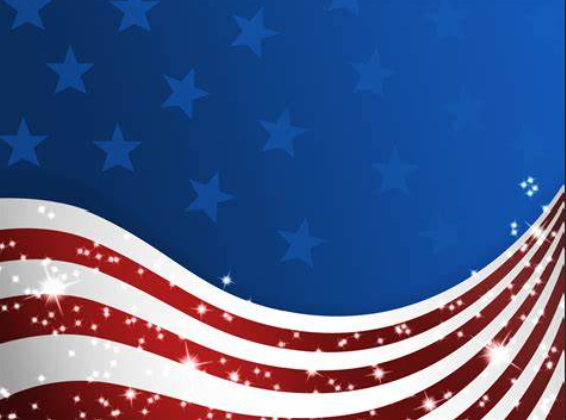 Agenda

PDF to Spreadsheet
Text to Columns
Spacing
Freeze Panes
Format   
Find/Replace
Hide/Unhide
Merge Cells
Add/Remove/Copy/Paste
Find/Replace
Print/Protect 
Views
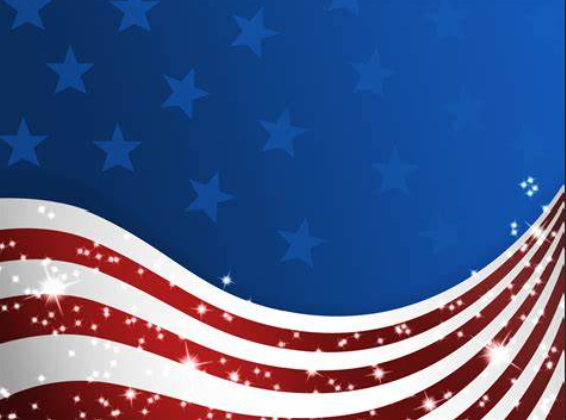 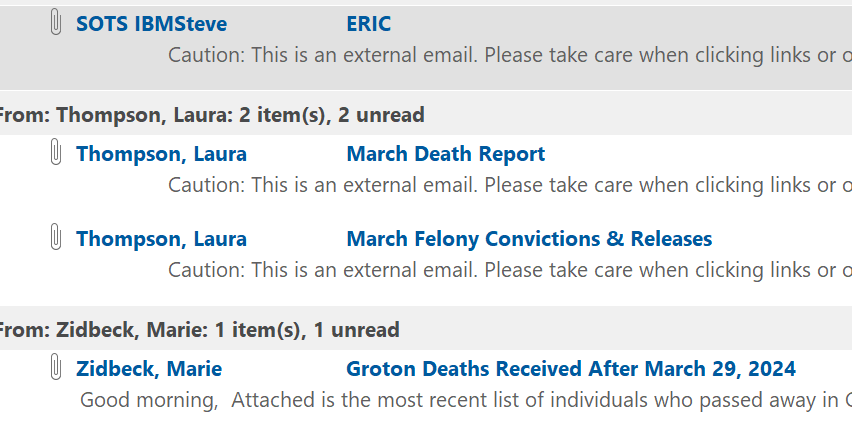 Oh no! 
Now what do I do??
** HINT
Open Existing Excel Spreadsheet
Enable Editing
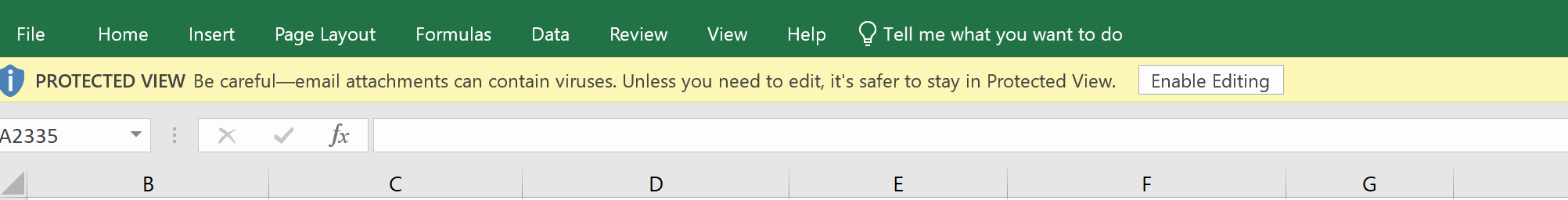 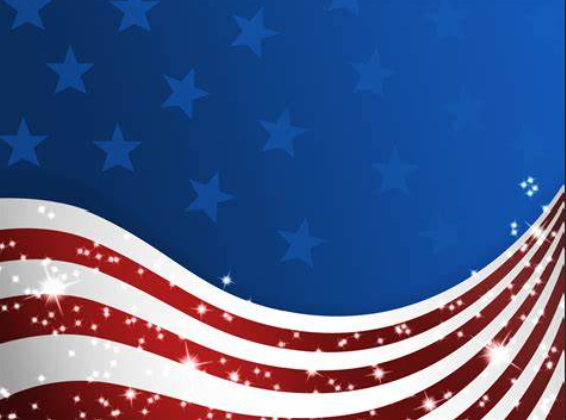 Excel 
from 
PDF
Data is PDF??

Click and Drag to Highlight all info on Page
Right Click / COPY
Go to new sheet Rt click / PASTE
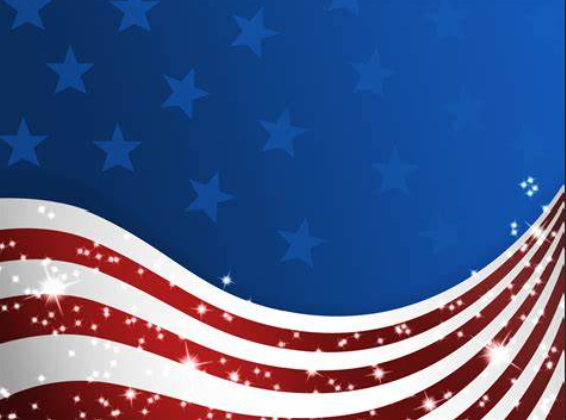 What the Heck is this??
Comes From 
SOTS Incarcerations
PDF Copying
“Disk File” etc.
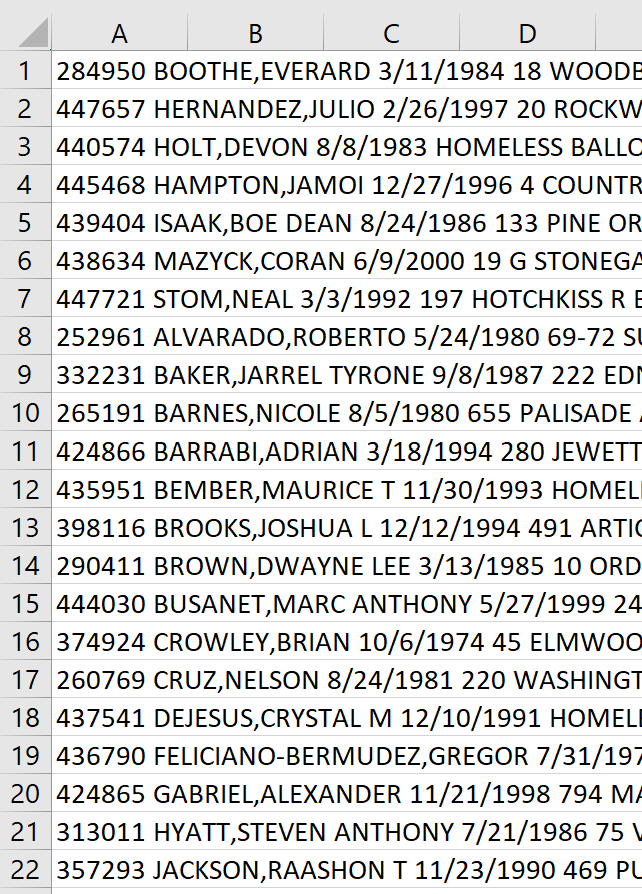 USE
“Text to Columns”
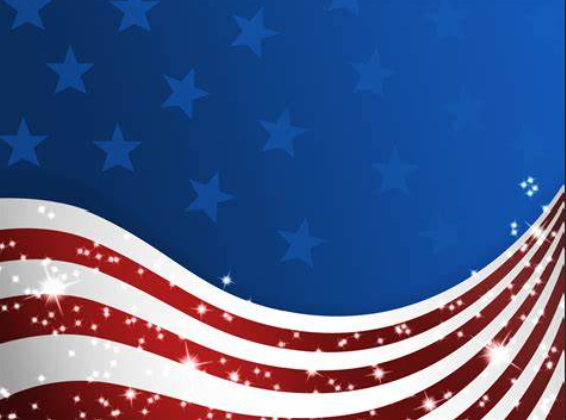 Text into Columns
From This
Highlight Column A
Click Data Tab
Click Text to Columns
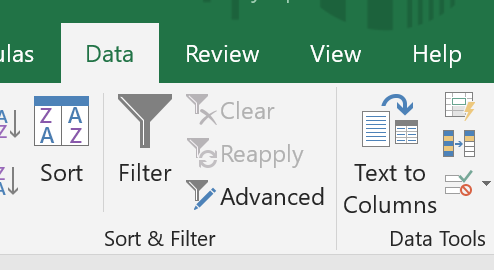 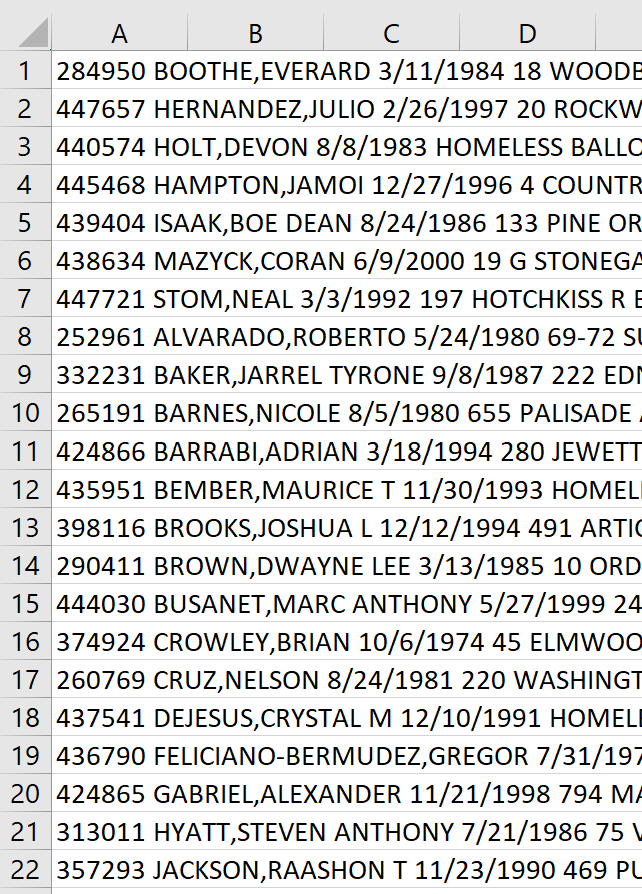 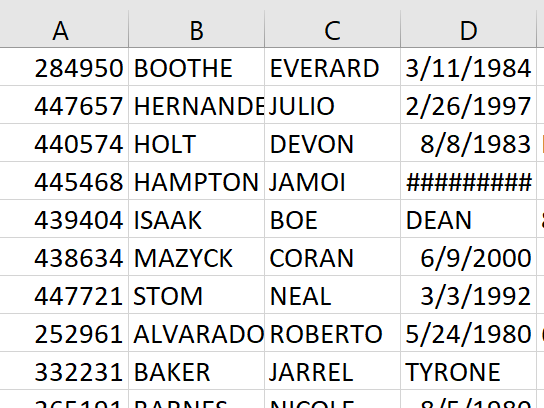 To This
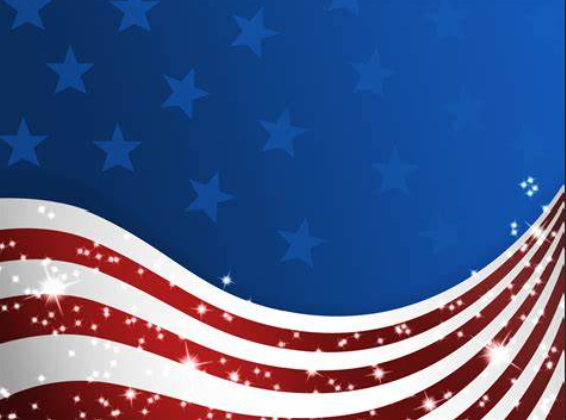 6
Information into Columns
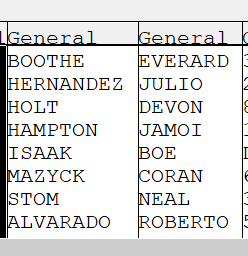 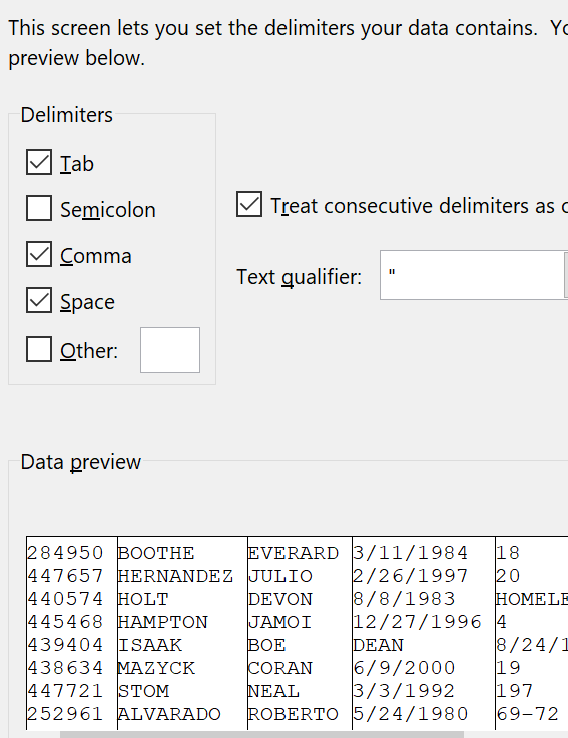 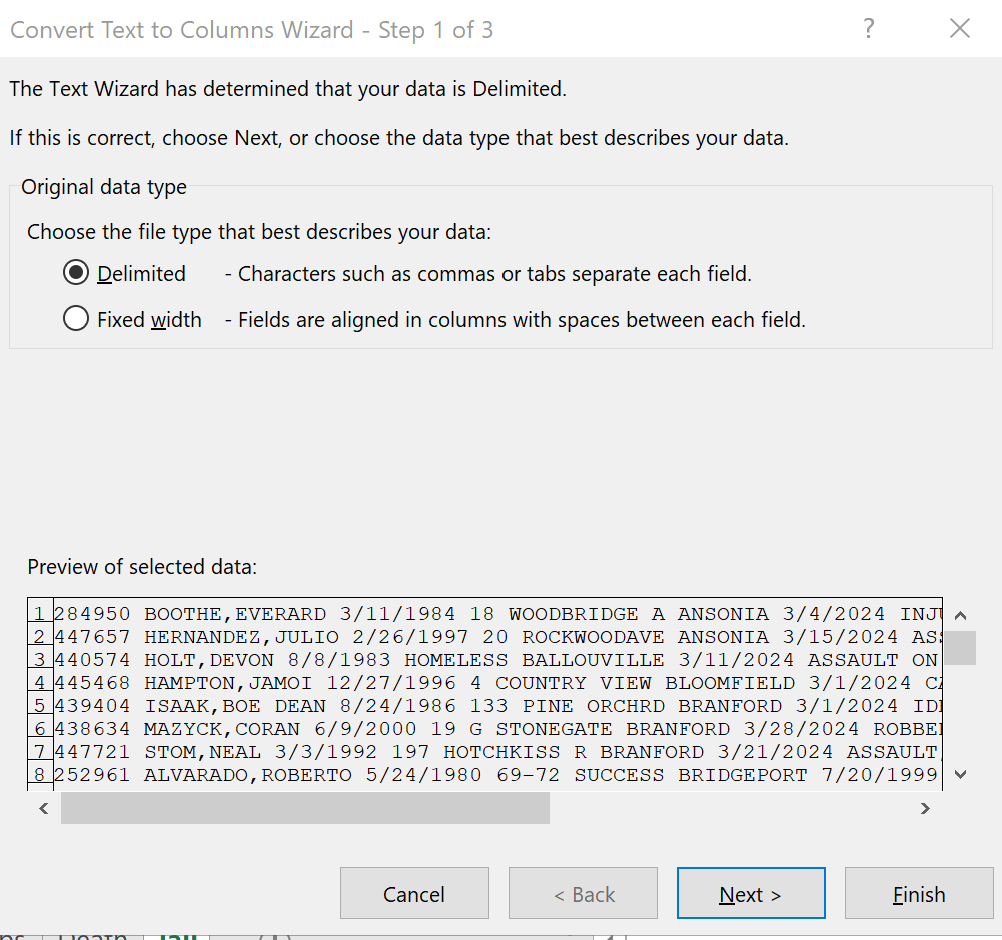 3
1
4
7
Finish
2
5
Next
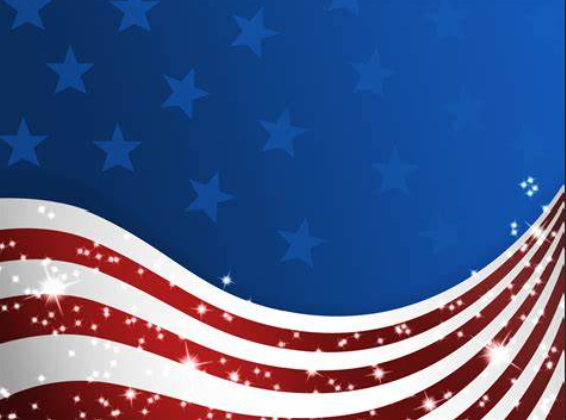 Spacing
Auto Sizing
Highlight Spreadsheet with Arrow
Double Click  -  Height/Width Line
All Columns Same Width?
Highlight all columns at A,B,C etc and click on the line and drag to size you want

All Columns Same Height?
Highlight all rows at 1,2,3 etc and click on the line and drag to size you want
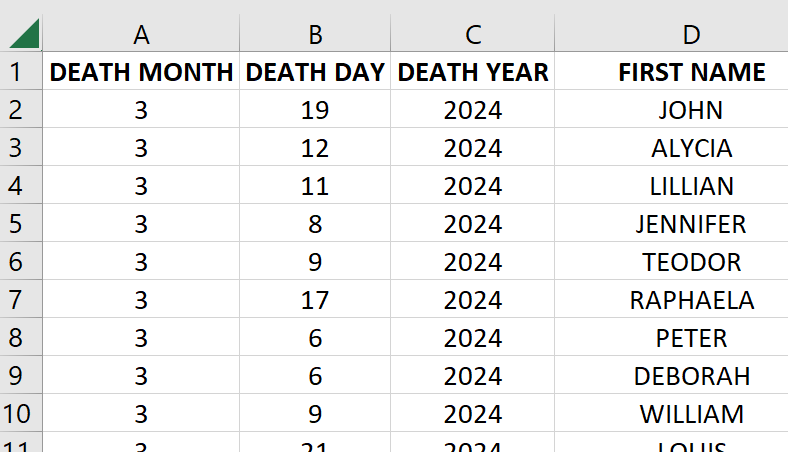 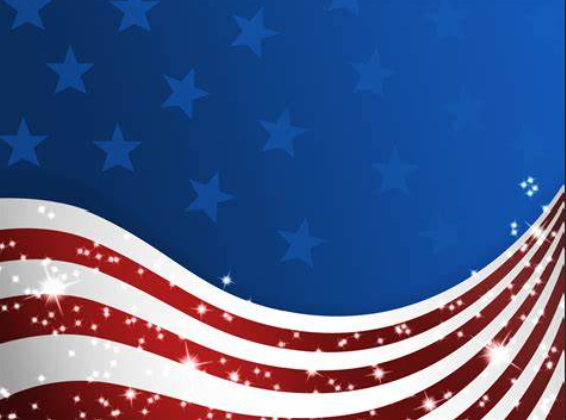 Freeze
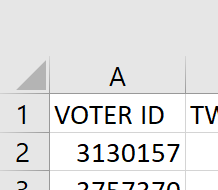 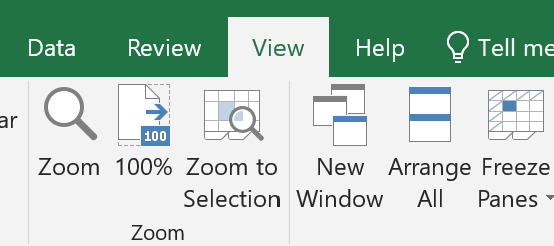 In View Tab

Click on spreadsheet in 2A
Click arrow below freeze panes
Click on freeze top row
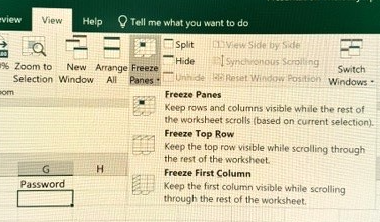 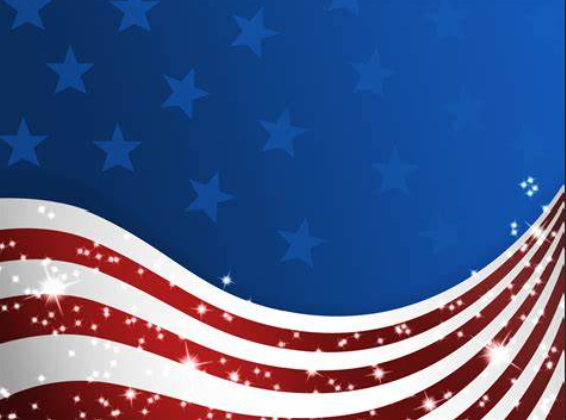 Page Set Up
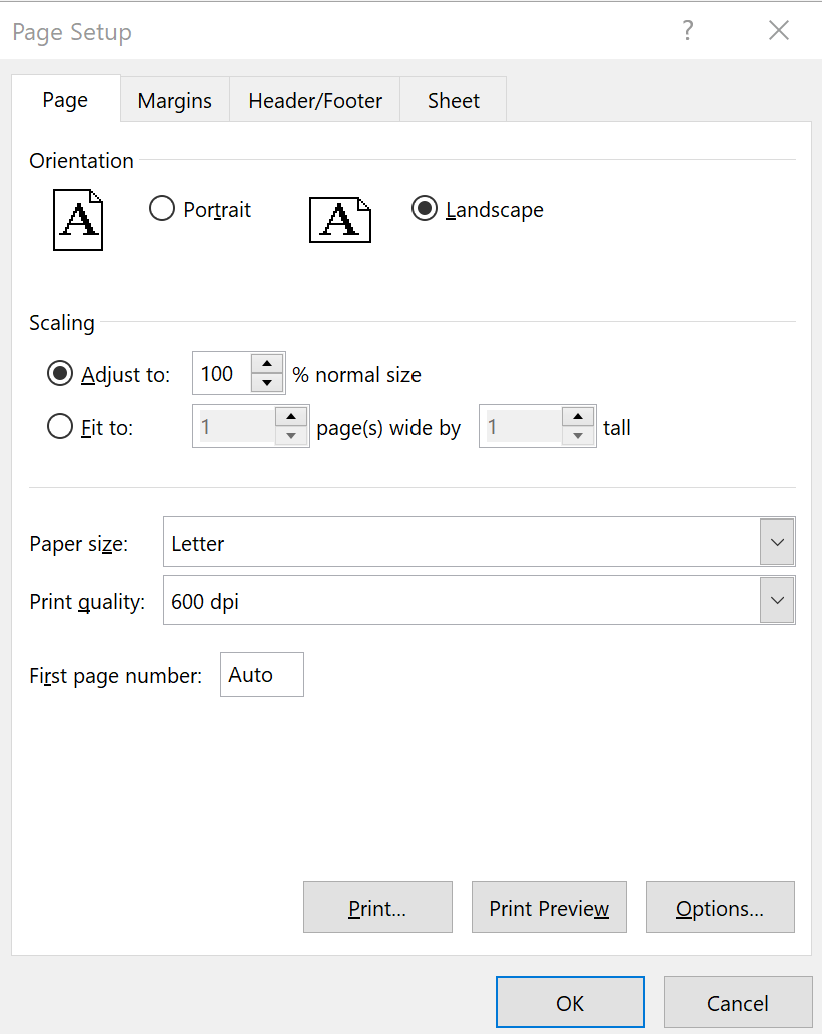 Click Page Layout
Click Arrow under Margins
Custom Margins
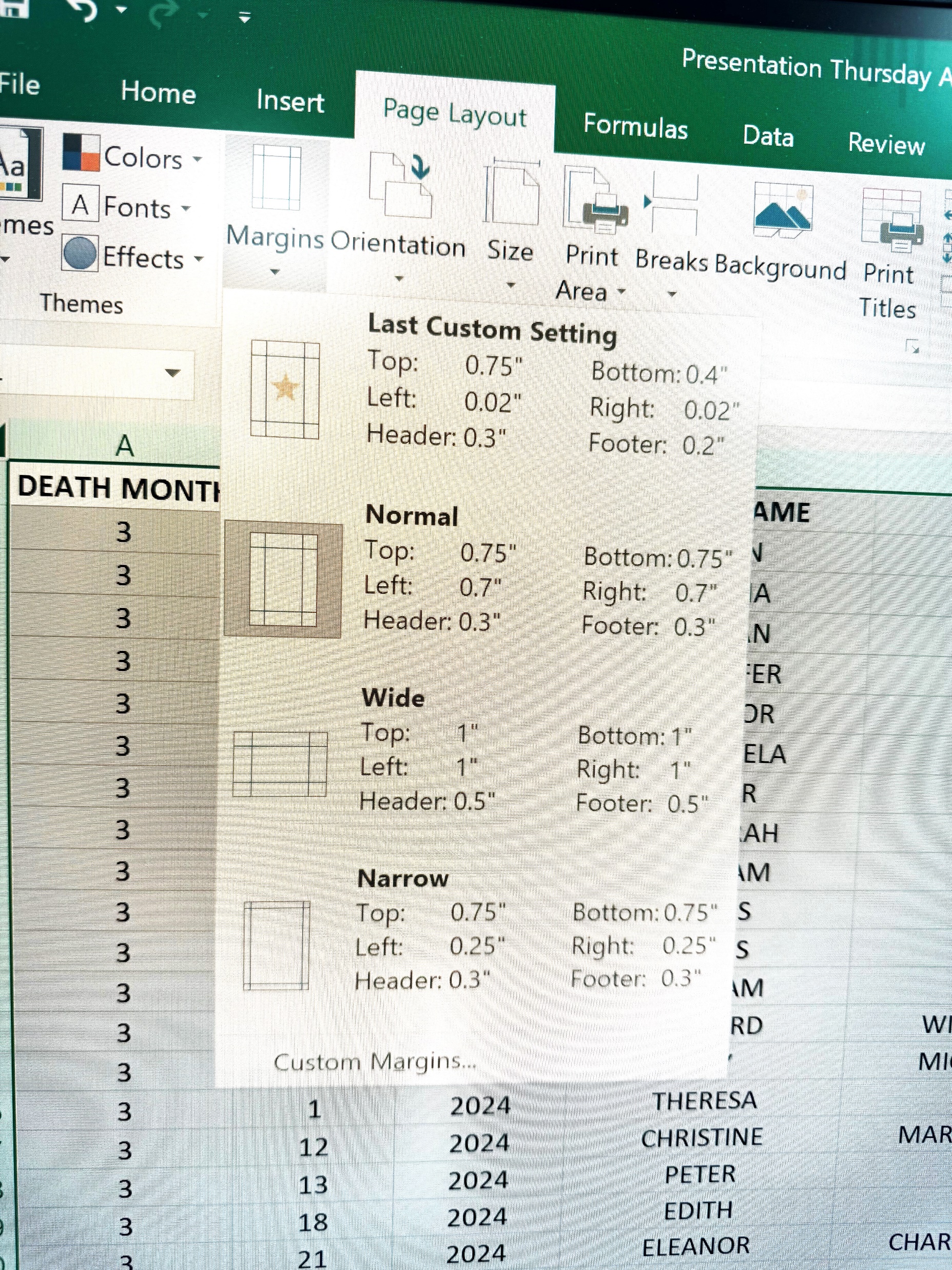 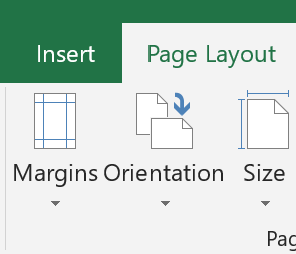 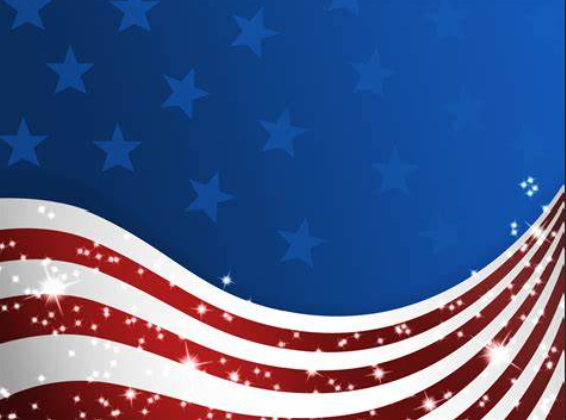 Margins
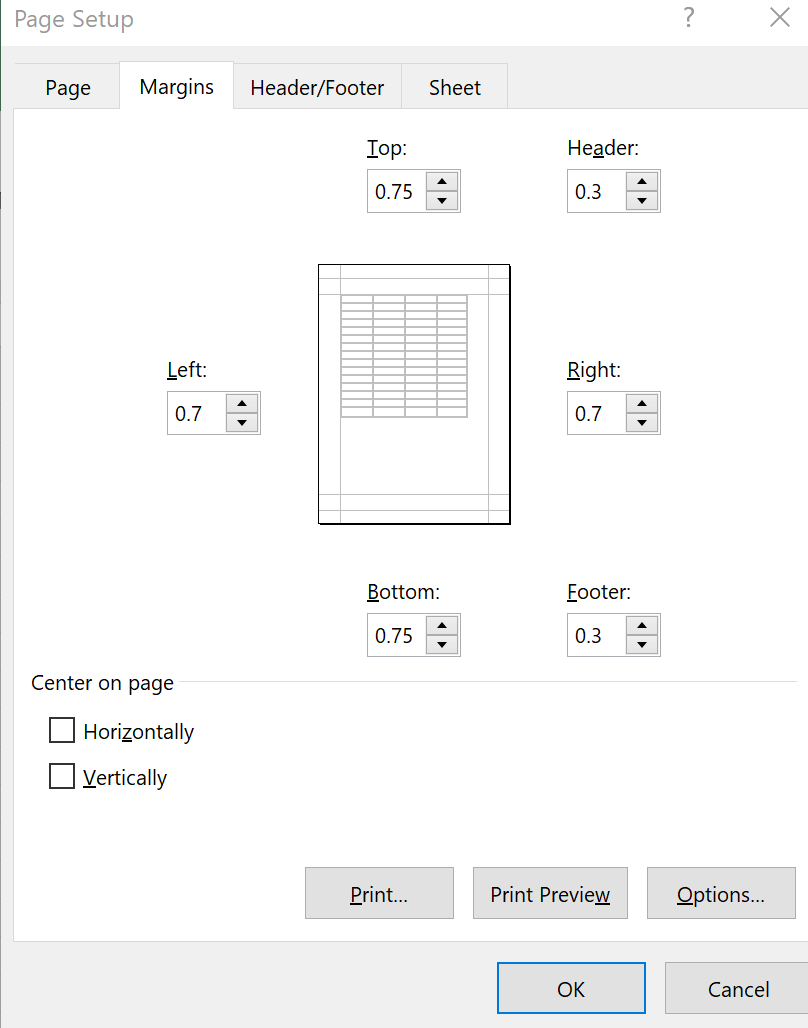 Click Margins
If you want a header/footer choose top as displayed
Click Left / Right .2 will fit on the page
Center on Page?
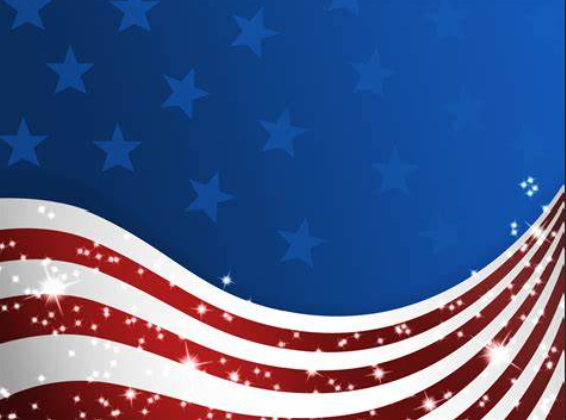 Header/Footer
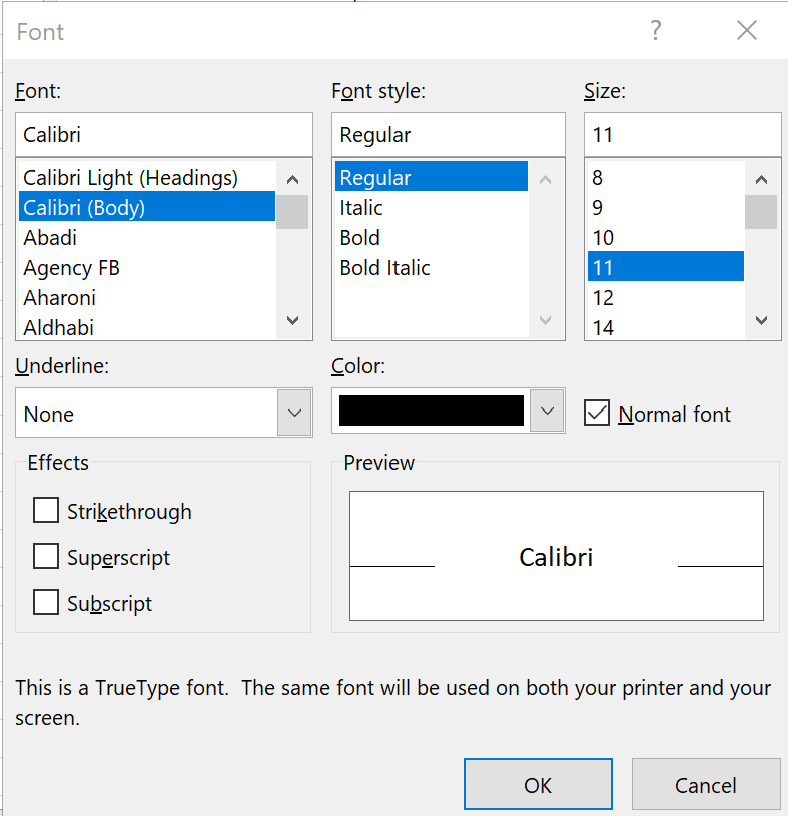 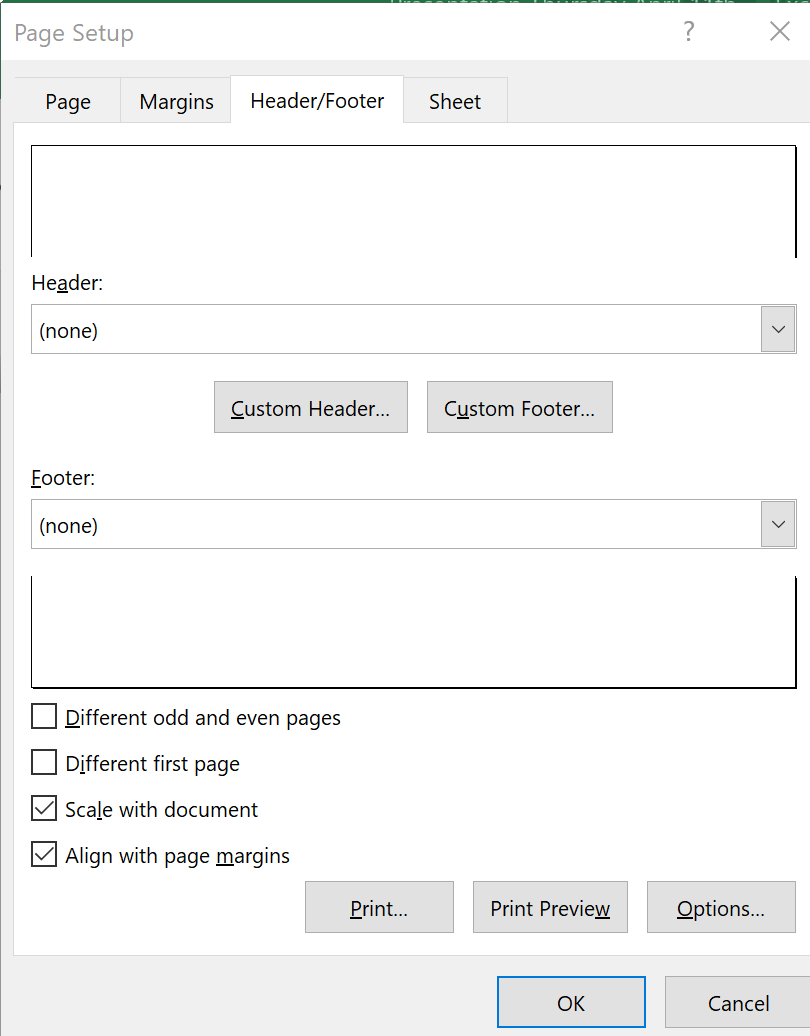 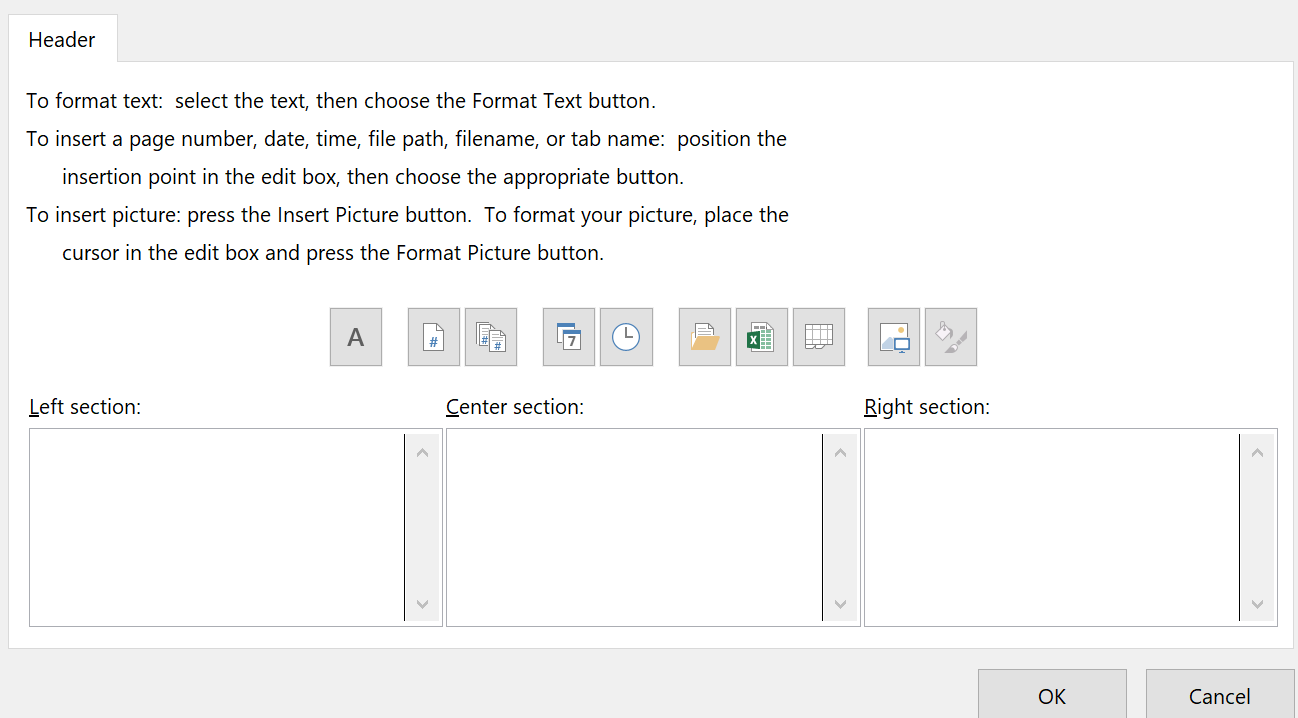 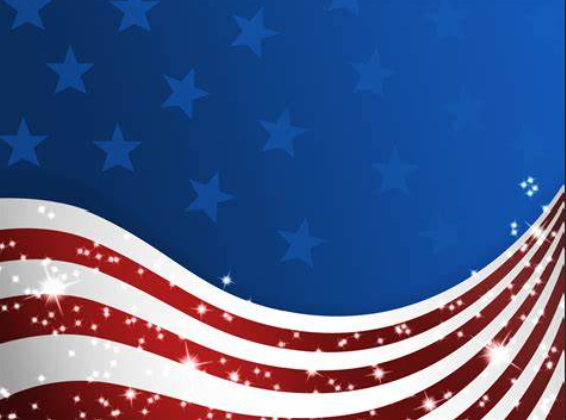 Header/Footer
Click Footer
Click in the Position you want
Click on ICON you choose
Print Page Numbers / Date & Time / File or Sheet Name / Path
Print Preview to View what you chose
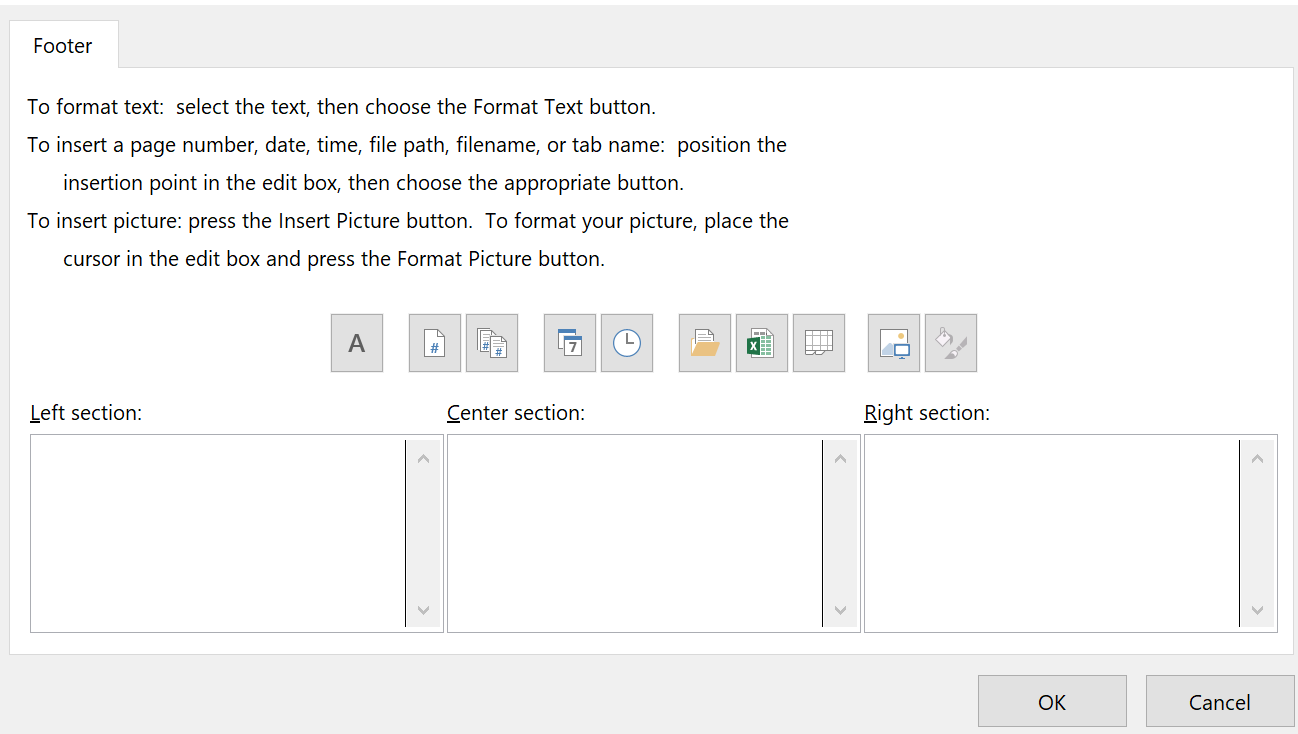 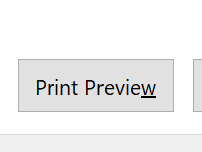 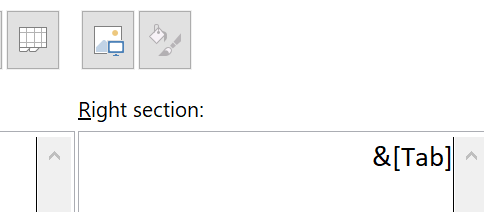 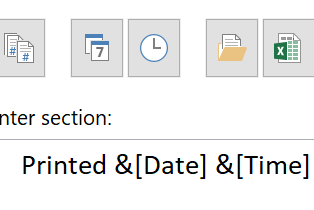 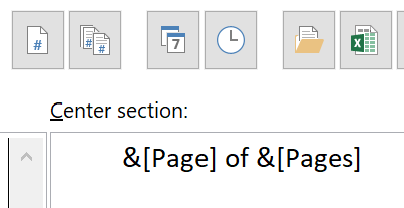 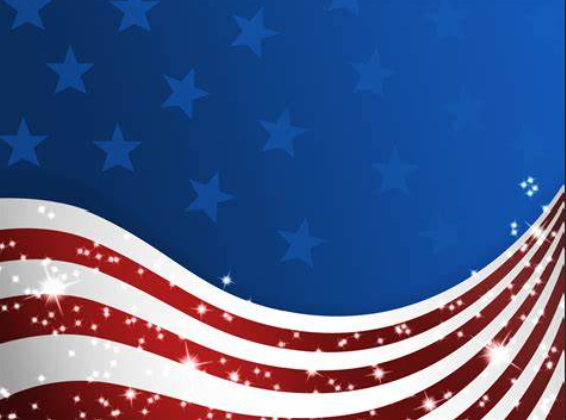 Look of Sheet
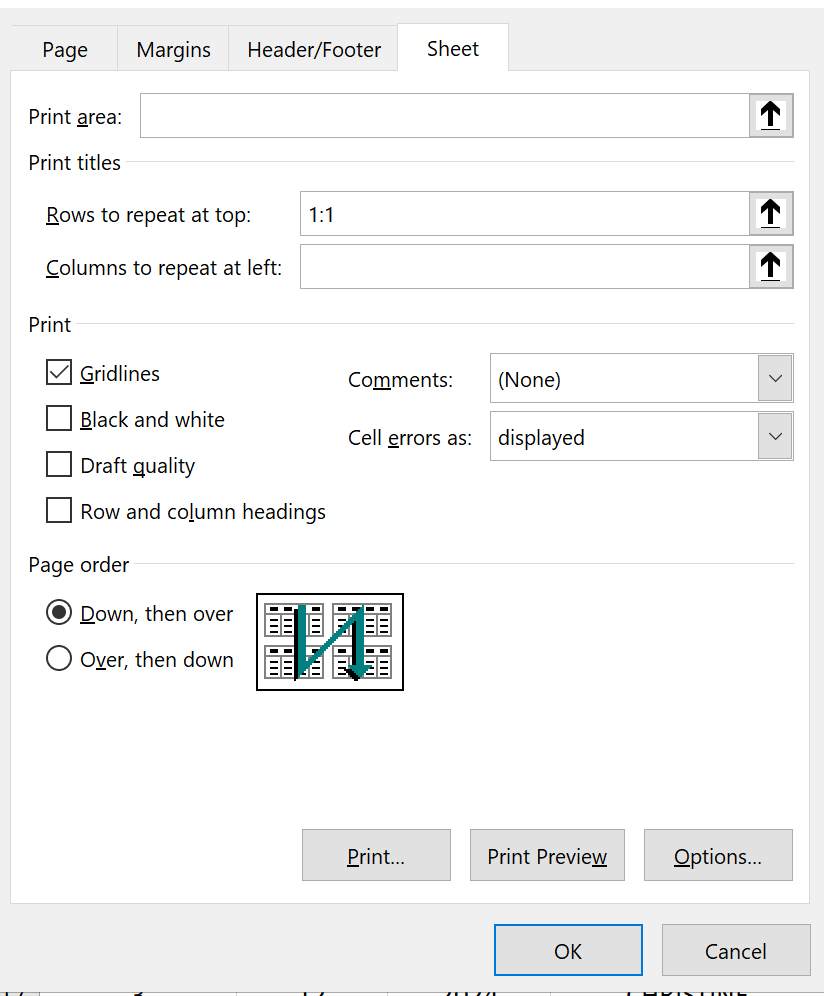 Click Sheet
Rows at Top: 1 colon 1 (1:1)
Click on Gridlines
Page Order
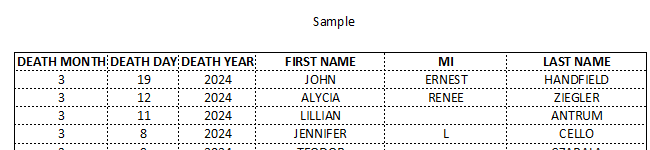 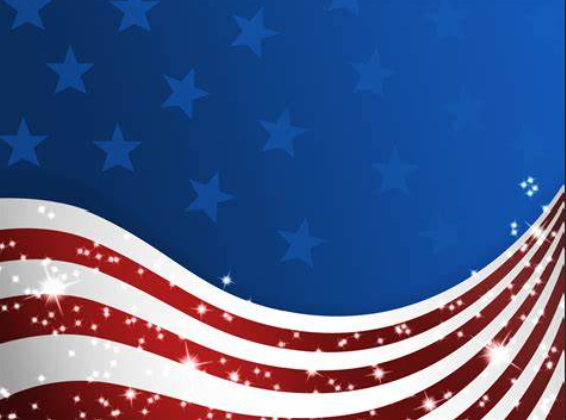 Find/Replace
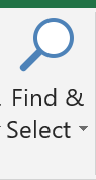 Home Tab
Find
Type words to find/Replace
Find Next/Replace all
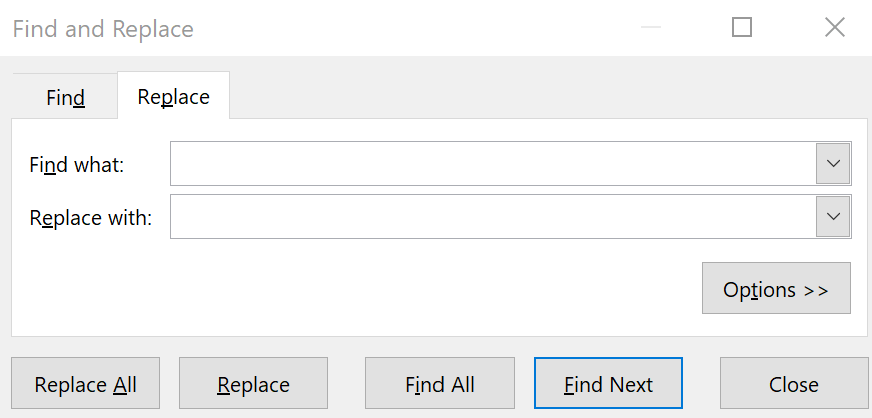 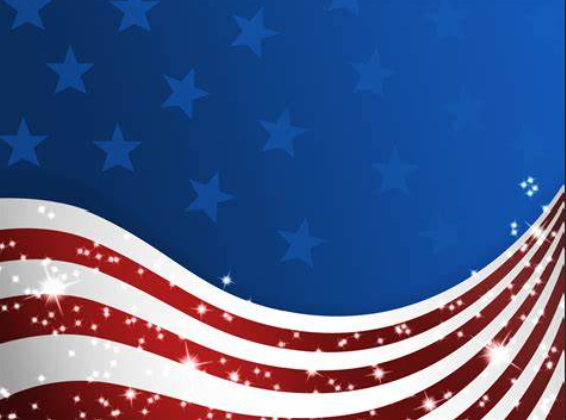 Home Tab
Highlight Sheet 
Sort/Filter
Sort/Filter
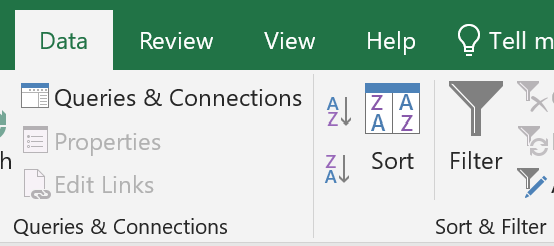 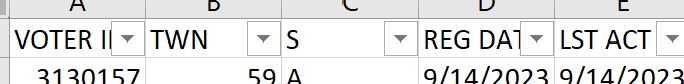 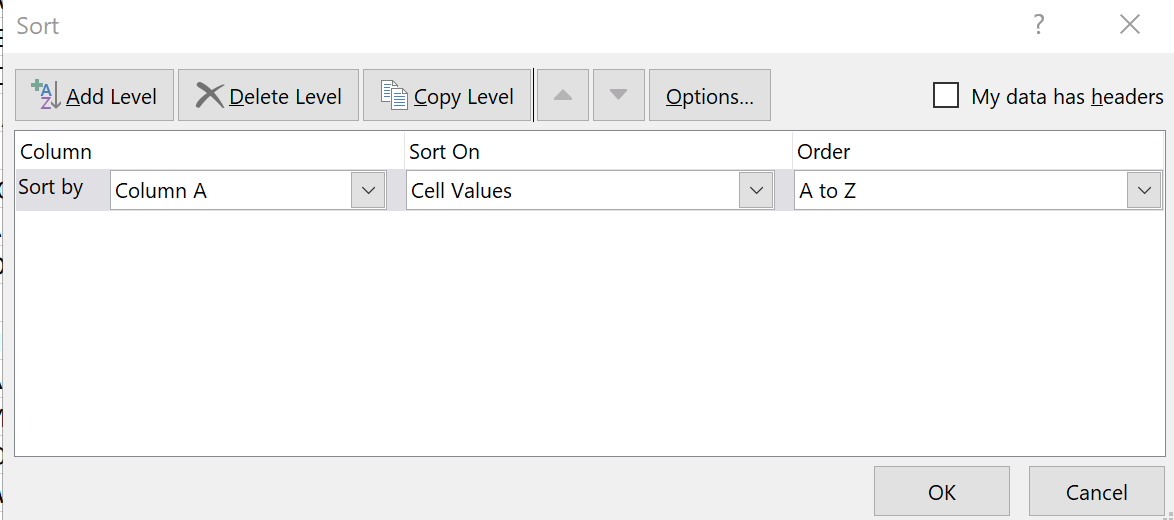 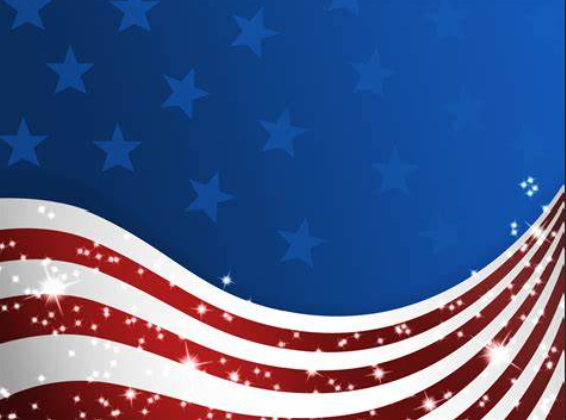 Hide or Unhide
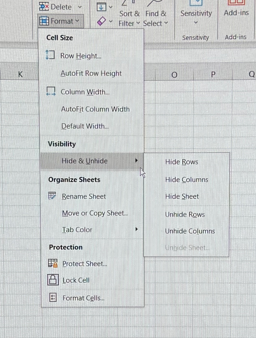 Highlight the row(s) or column(s) that you wish to hide
On “Home” Tab Click on Format
Click arrow next to Hide & Unhide
Click on the appropriate Column or Row hide or unhide

***  If you hide the entire sheet, your screen will go blank. 
     Click on the Hide unhide again and click unhide sheet.
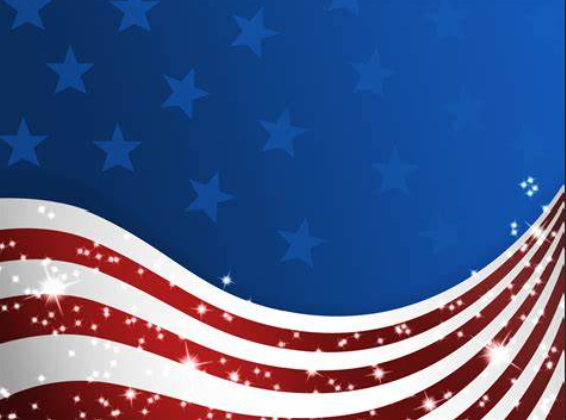 Merge & Center
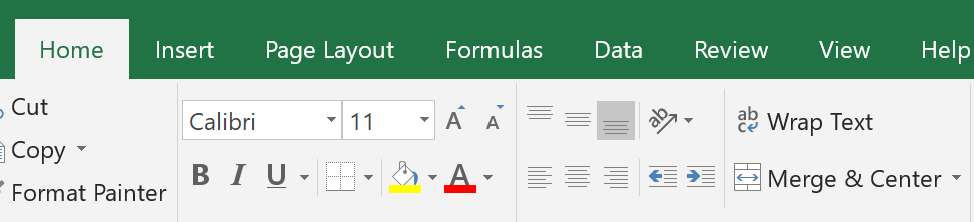 Highlight the row that you wish to copy/move
To copy right click and click Copy
To move right click and click Cut
Click on the row where you wish the data to be
Click arrow under insert
Insert copied cells
** To delete, highlight row and click delete below insert
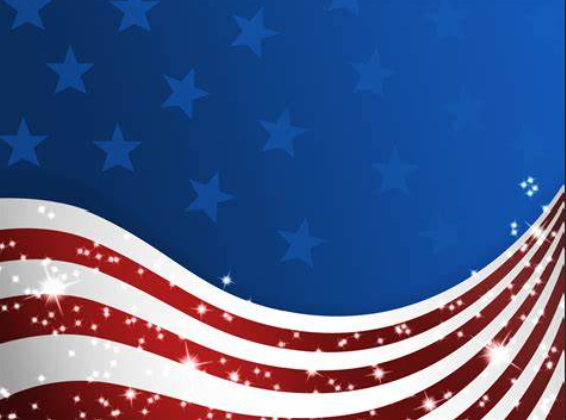 Add a Count
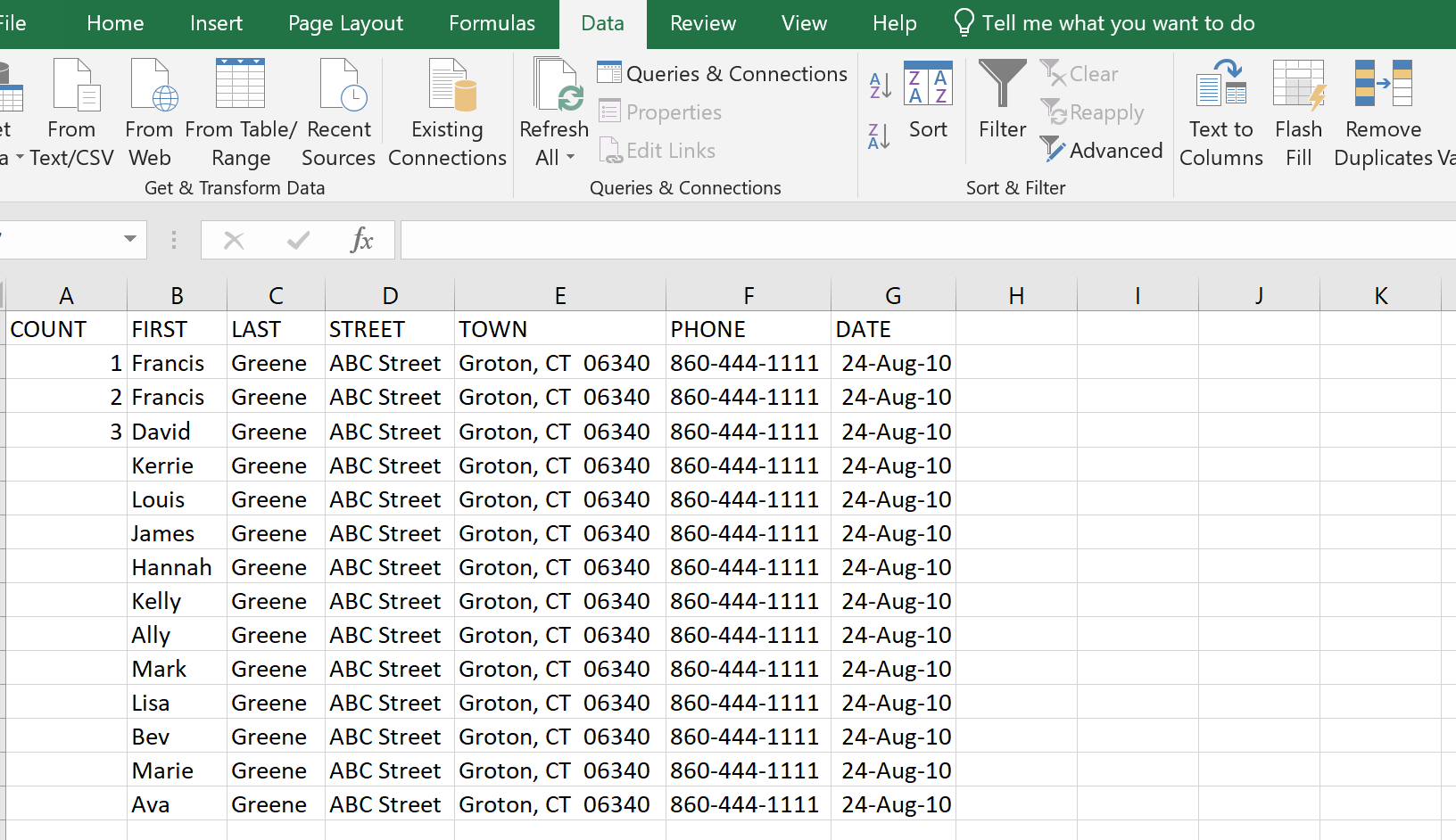 Highlight the cells that have the numbers
Click on the little square next to the 3 (does not show here)
Drag to all cells you wish to add the count to
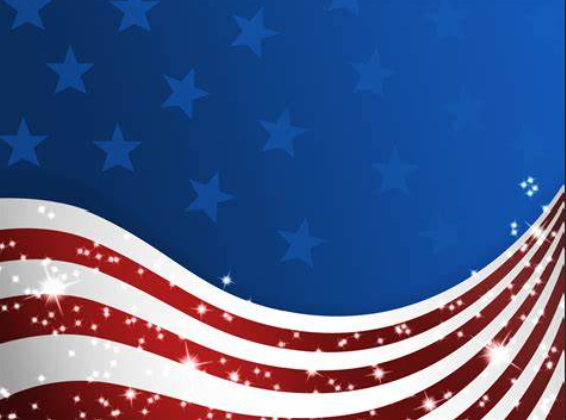 Remove  Duplicates
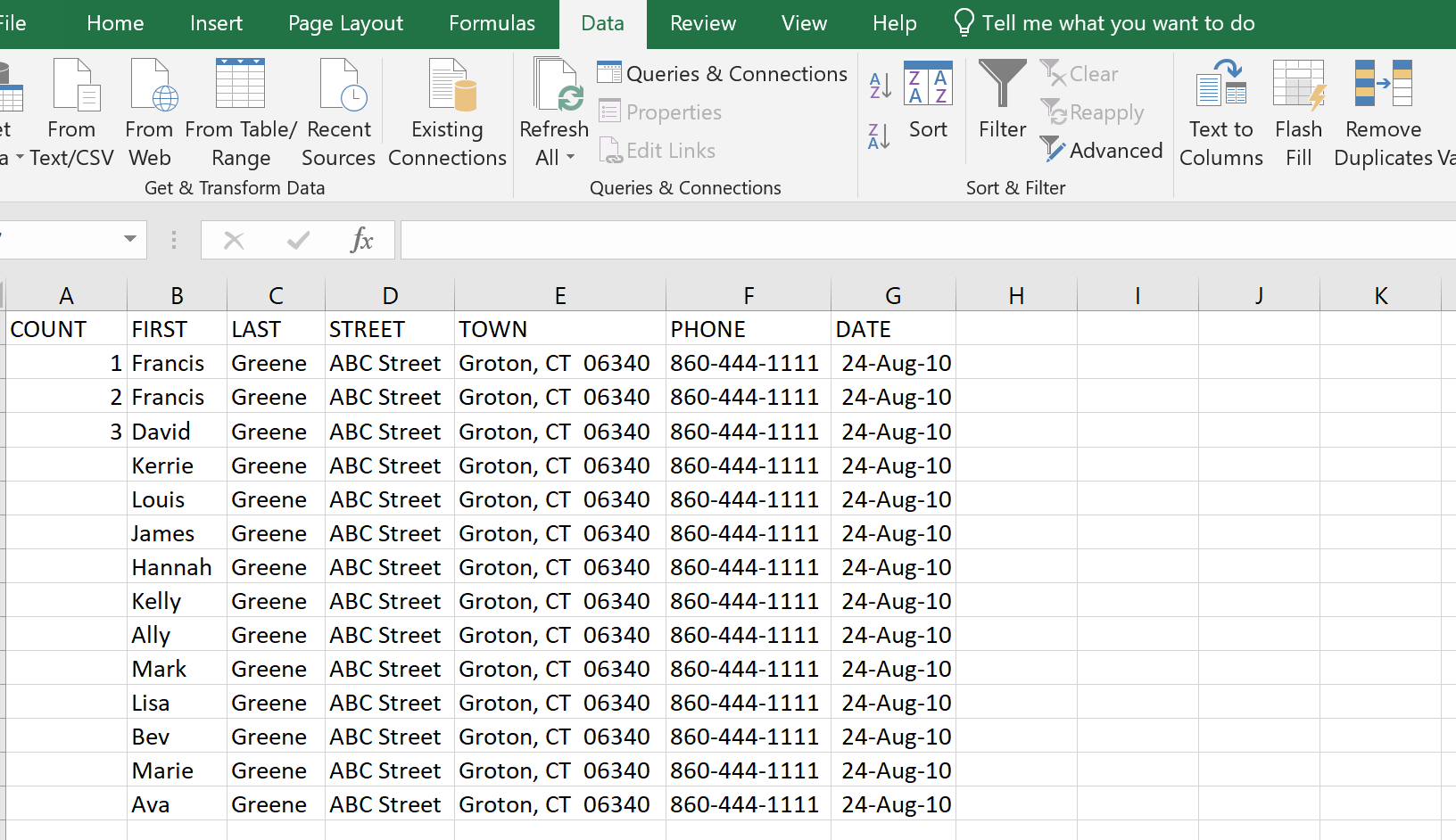 Highlight the cells that have the numbers
Click on the little square next to the 3 (does not show here)
Drag to all cells you wish to add the count to
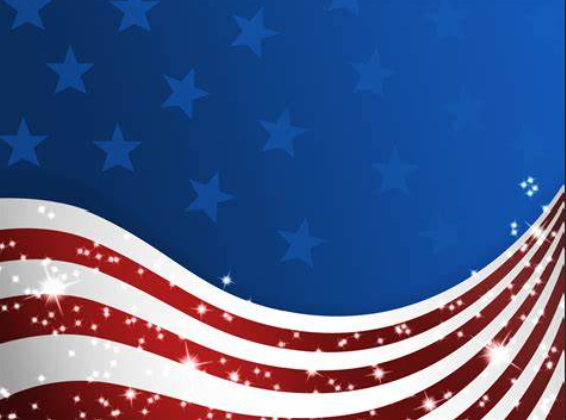 Copy/Move a Row
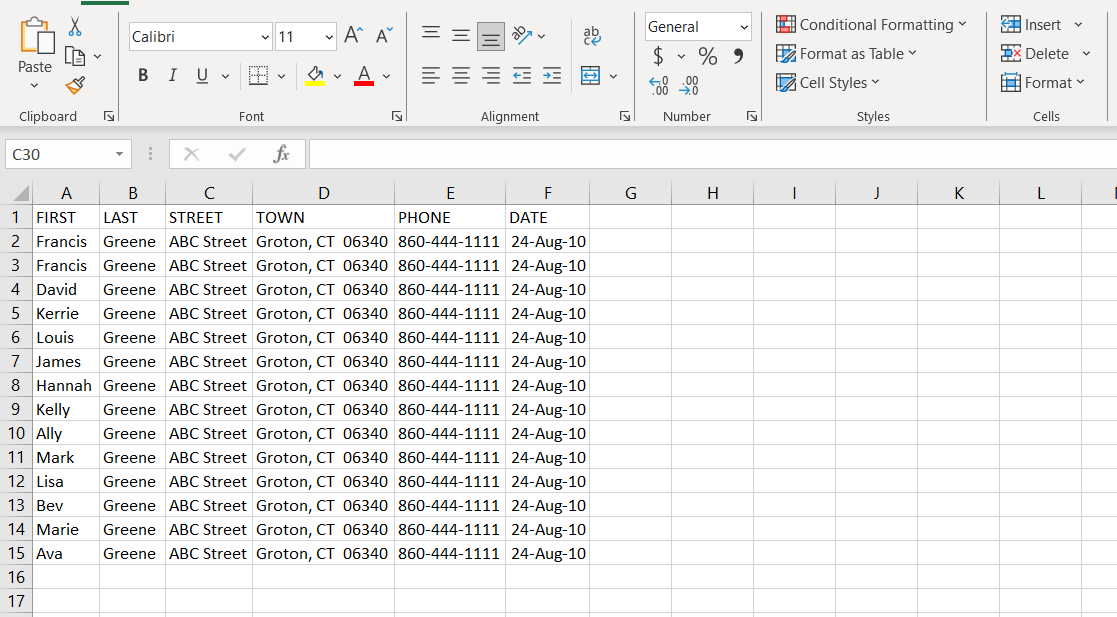 Highlight the row that you wish to copy/move
To copy right click and click Copy
To move right click and click Cut
Click on the row where you wish the data to be
Click arrow under insert
Insert copied cells
** To delete, highlight row and click delete below insert
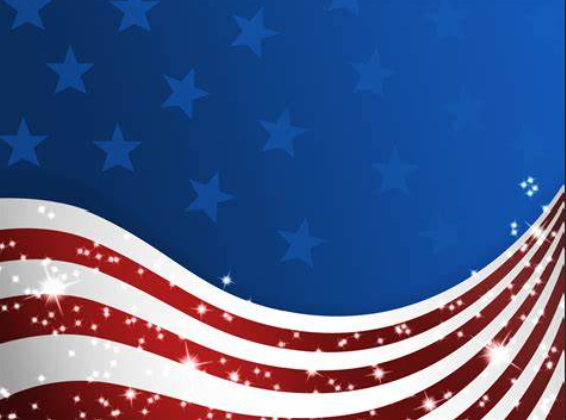 Paste Special
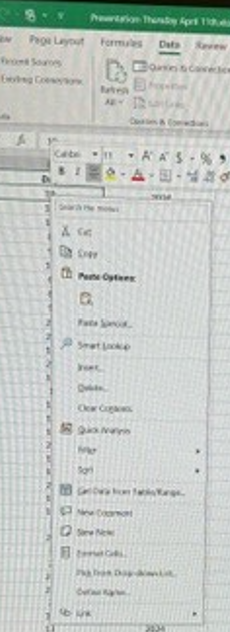 PASTE SPECIAL/VALUES
Copy the items you wish to copy into the spreadsheet
Right click
Hover over the paste special and see how you would like your document to look
If you do not want formatting, just want the data, click paste values
*** CLEAR CONTENTS
Click in the cell that you wish to delete the contents
Right click
Click clear contents
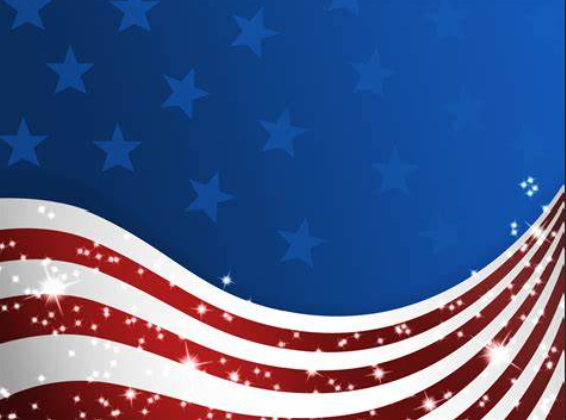 Setting Print Area
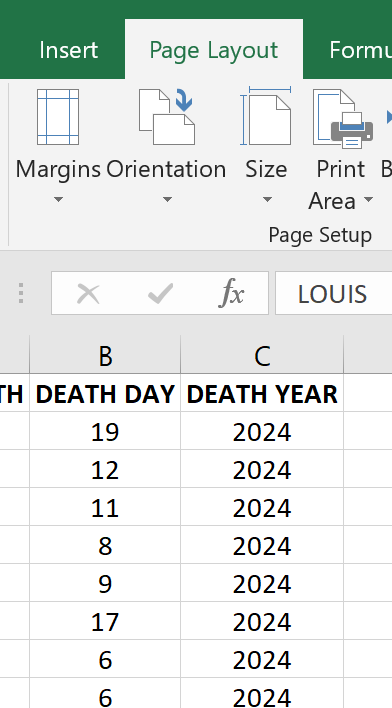 Click Page Layout
The arrow on Print Area
Click either Set or Clear
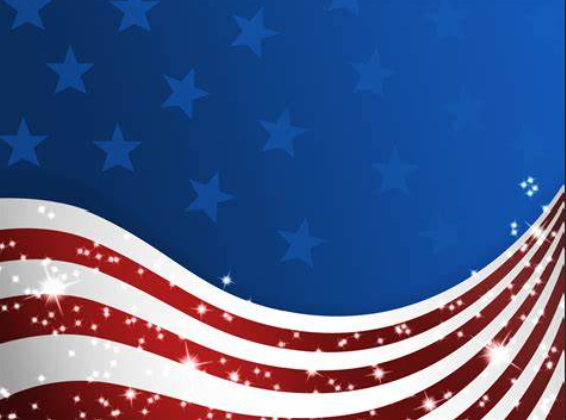 Page Break Preview
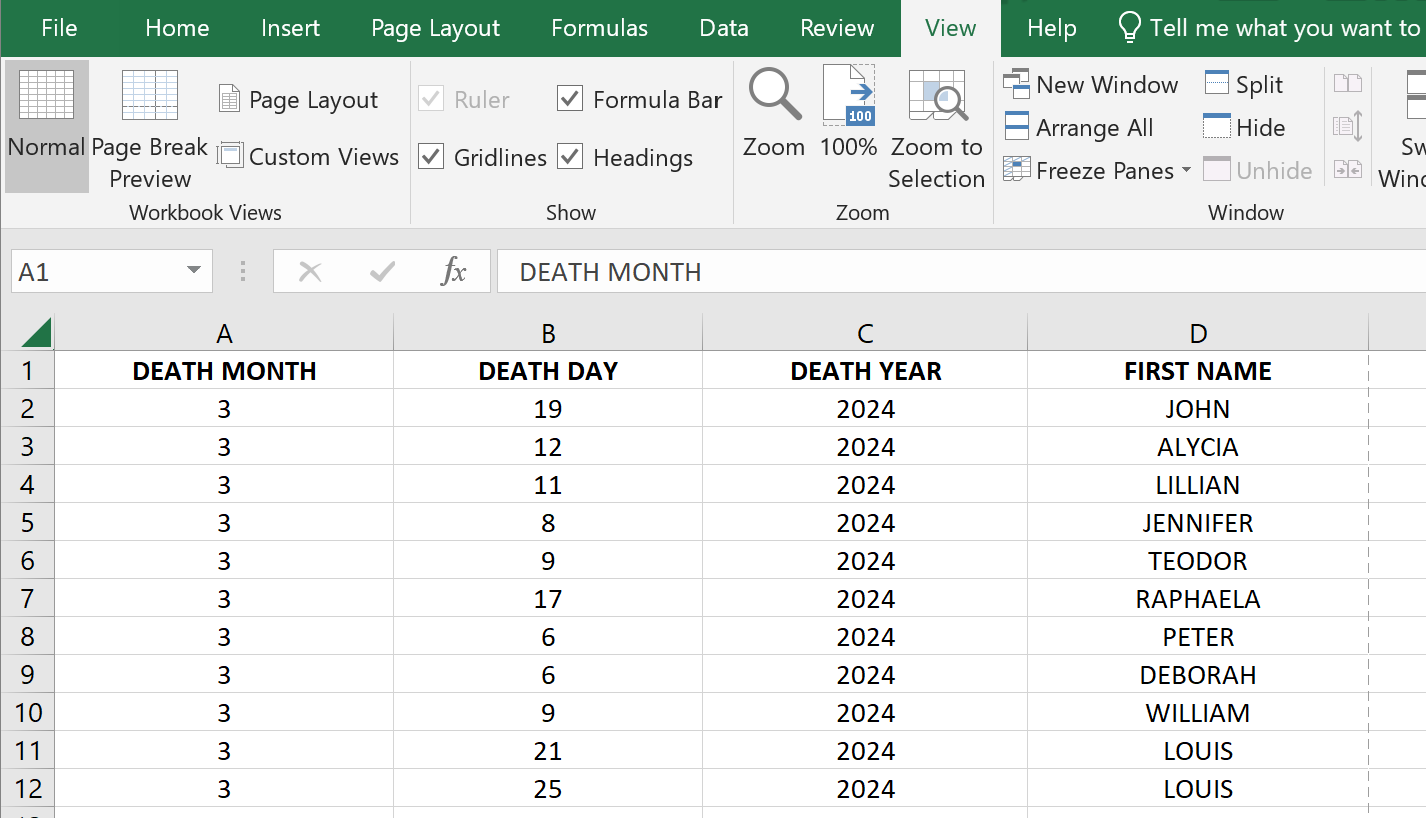 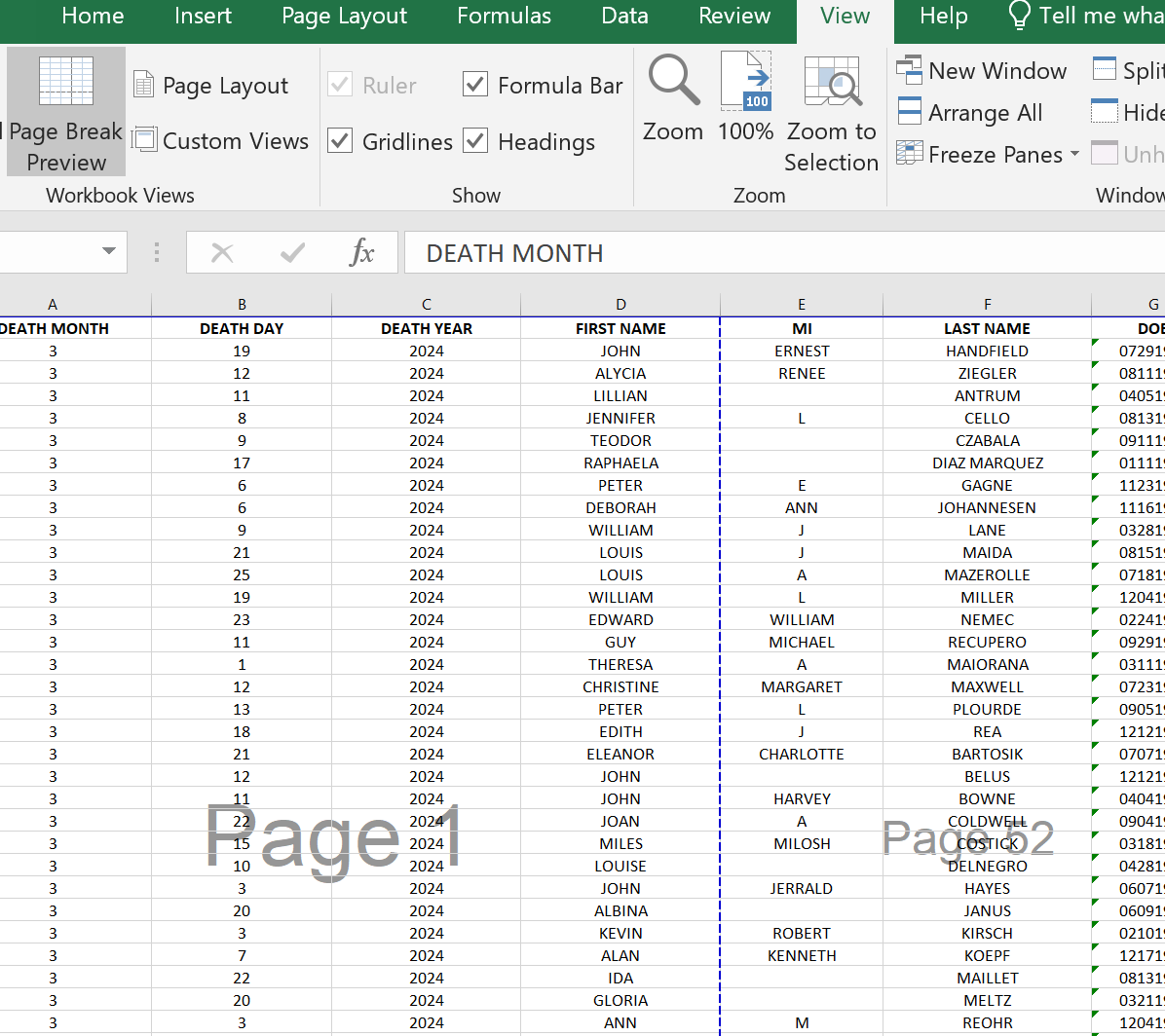 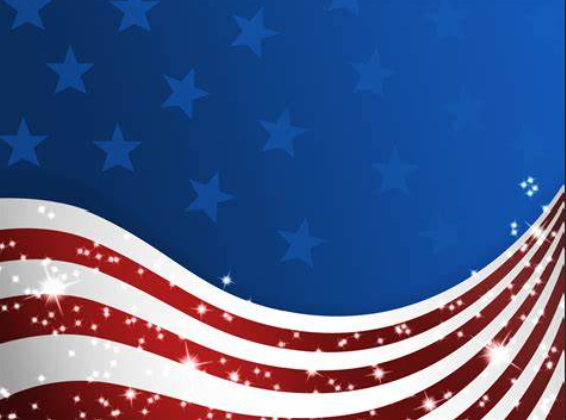 What pages will print
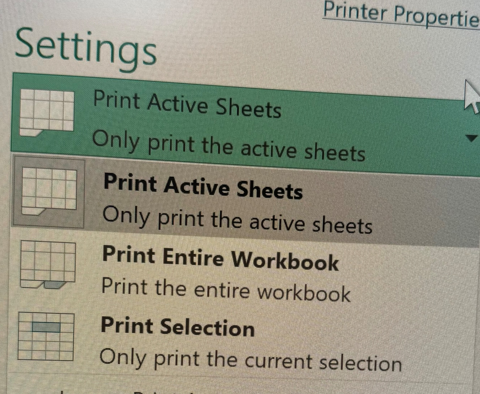 Active Sheet – current page/sheet
Entire Workbook – all sheets
Selection – Anything highlighted
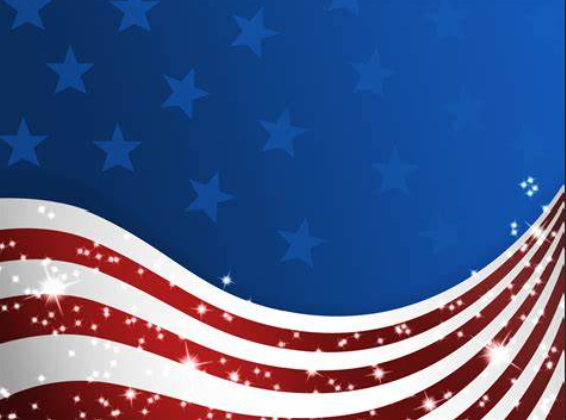 Protect
On the Review Tab
Protect Sheet
Enter password 2x and ok

** Type Password in Sheet 1st
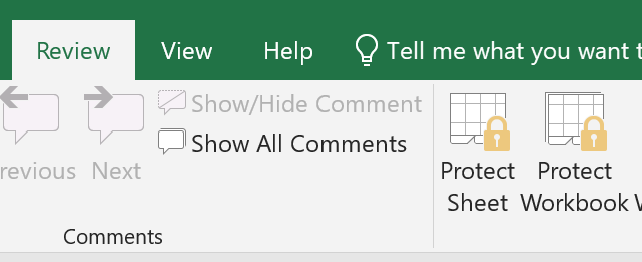 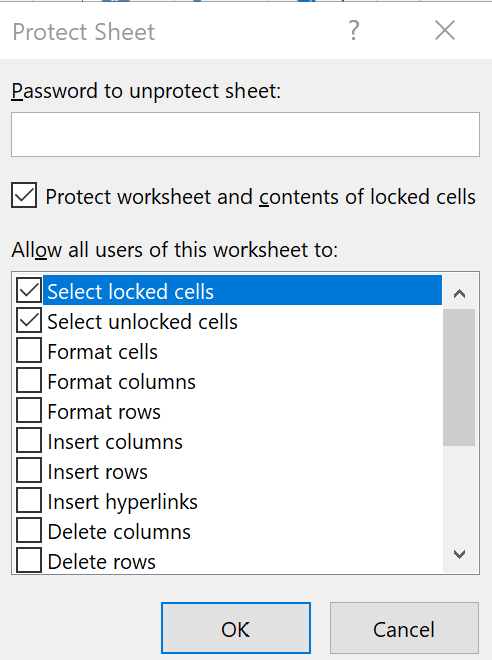 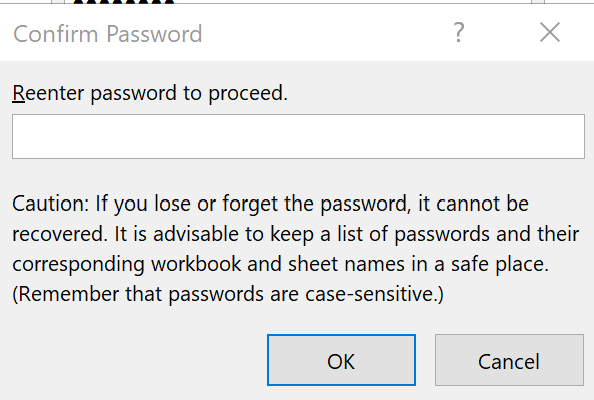 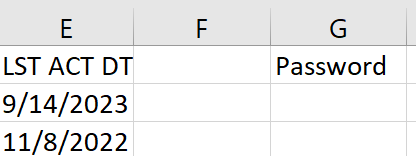 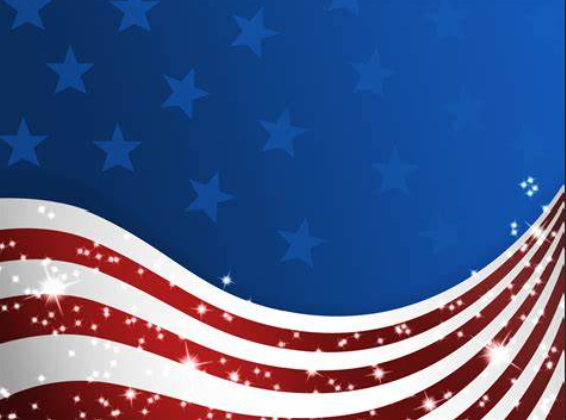 Home Tab
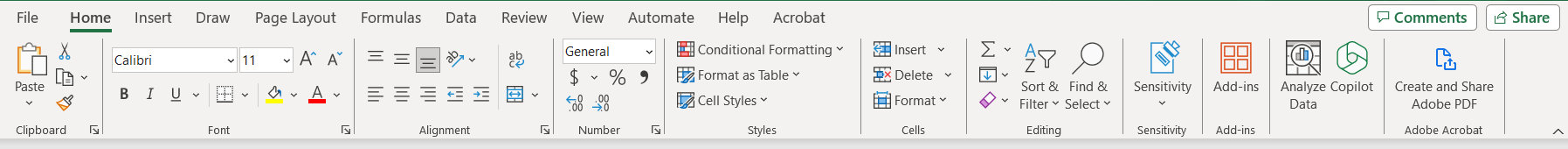 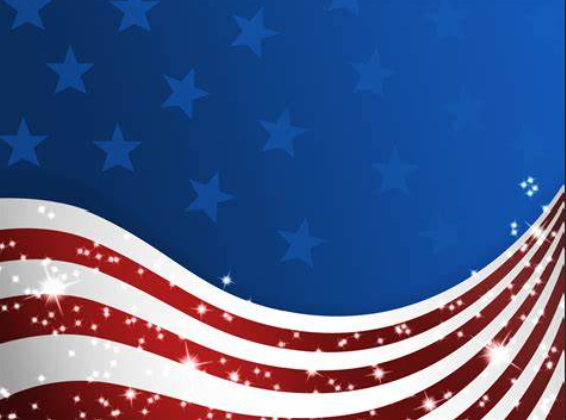 View Tab
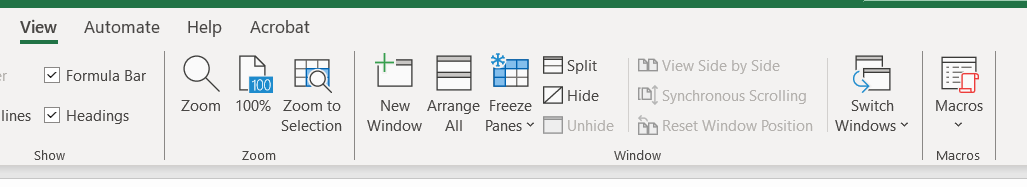 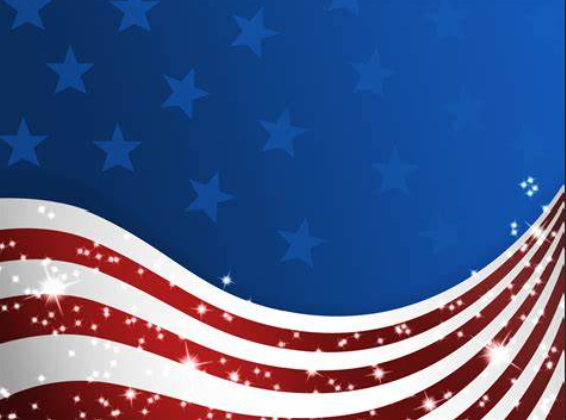 Data Tab
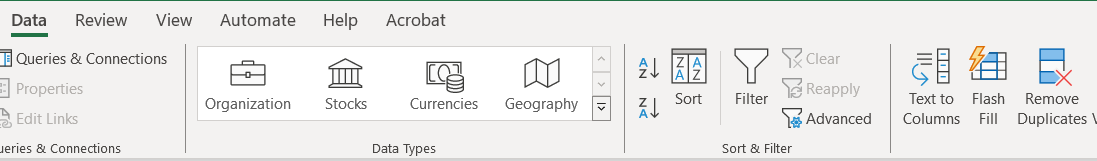 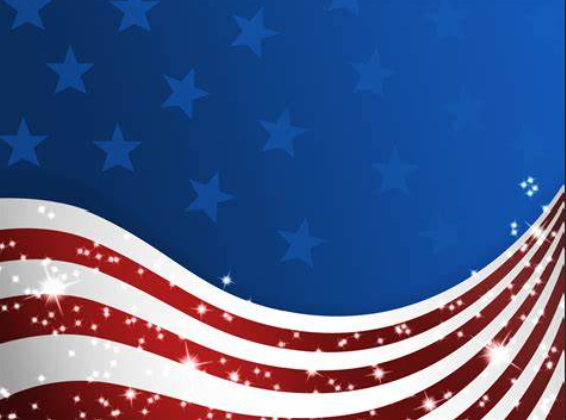 QUESTIONS??